Polarization on Social Media
Kiran Garimella

Data Mining Group
Polarization is everywhere!
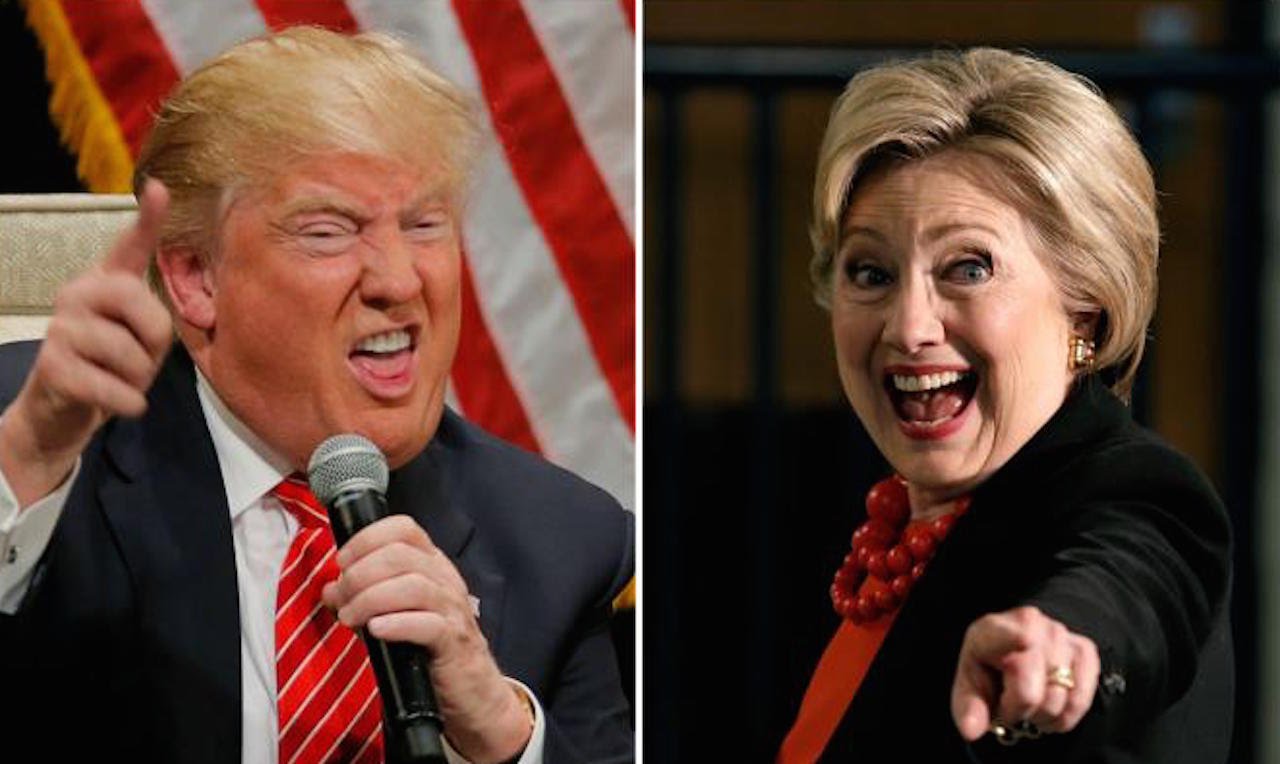 Our research
Understanding polarization on social media
Identifying polarized topics automatically
Reducing polarization
Identifying polarization
retweet graphs
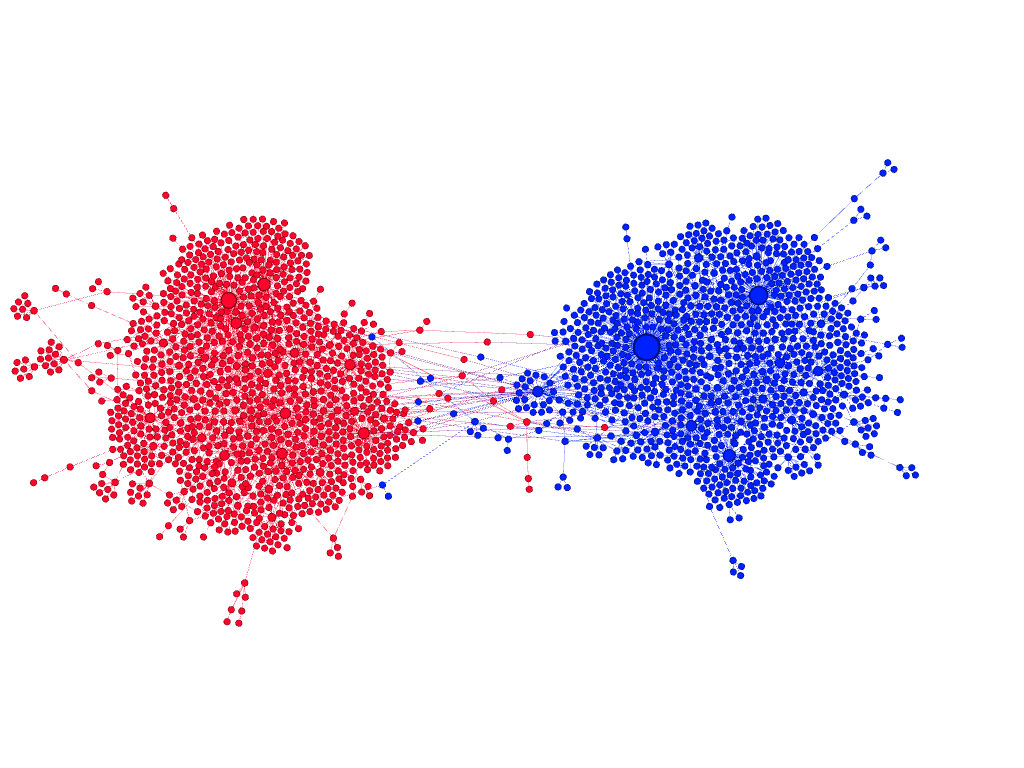 Identifying and quantifying polarized discussions
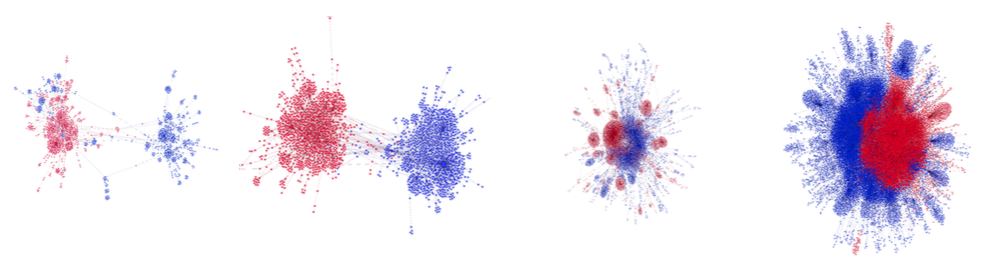 #russia march
#germanwings
#beefban
#sxsw
polarized
Not polarized
[Speaker Notes: Talk about what a topic is!!]
Reducing polarization
5
How can we bridge the divide?
Connect the two sides




E.g. Recommend a user from one side to follow/retweet/read content from the other side
6
[Speaker Notes: You can pose this as an optimization problem on a graph]